Костанайский государственный университет имени А. Байтурсынова Брагинец Л.А., Ст. преподаватель кафедры биологии и химии Дисциплина : экология лесаТема: биотические факторы
.
Биотические факторы - это совокупность влиянийжизнедеятельности одних организмов на другие.Среди них обычно выделяют:
зоогенные факторы - влияние животных организмов
фитогенные факторы - влияние растительных организмов
Типы биотических отношений
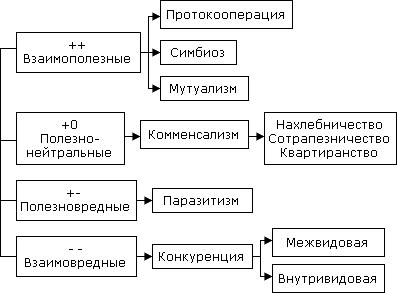 классификация форм взаимоотношений между растениями по В. Н. Сукачеву
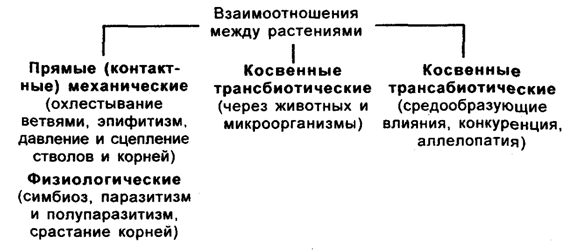 Прямые (контактные) взаимодействия между растениями.
Примером механического взаимодействия является повреждение ели и сосны в смешанных лесах от схлестывающего действия березы. Раскачиваясь от ветра, тонкие ветви березы ранят хвою ели, сбивают легкие молодые иглы. Очень заметно это сказывается зимой, когда ветви березы безлиственны.
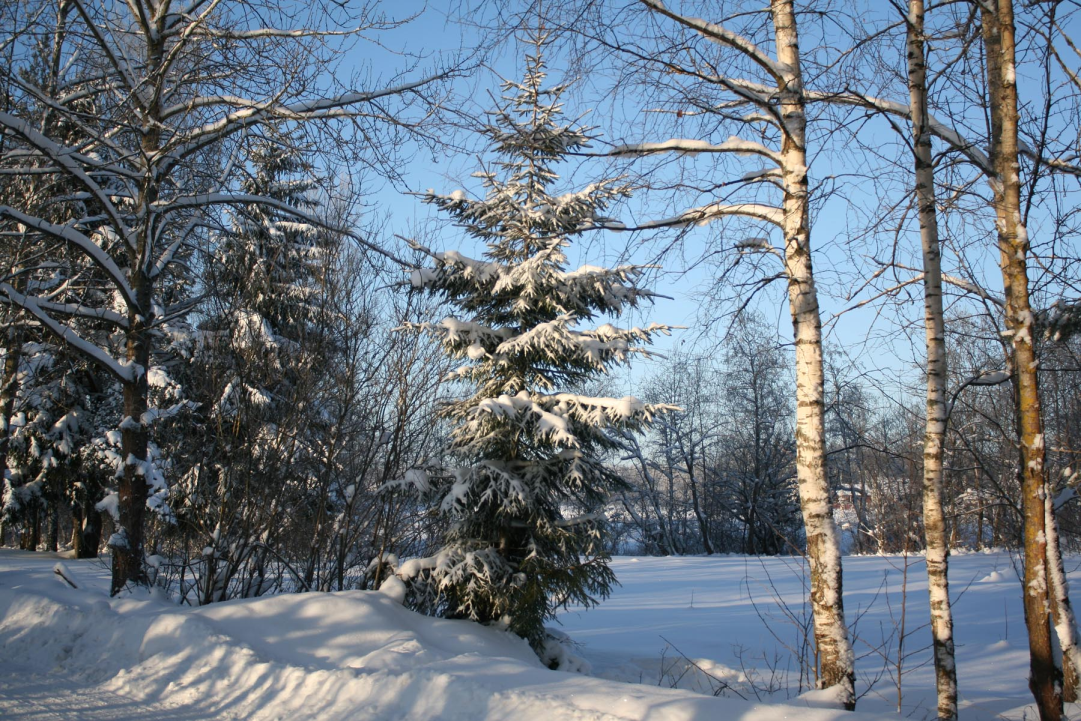 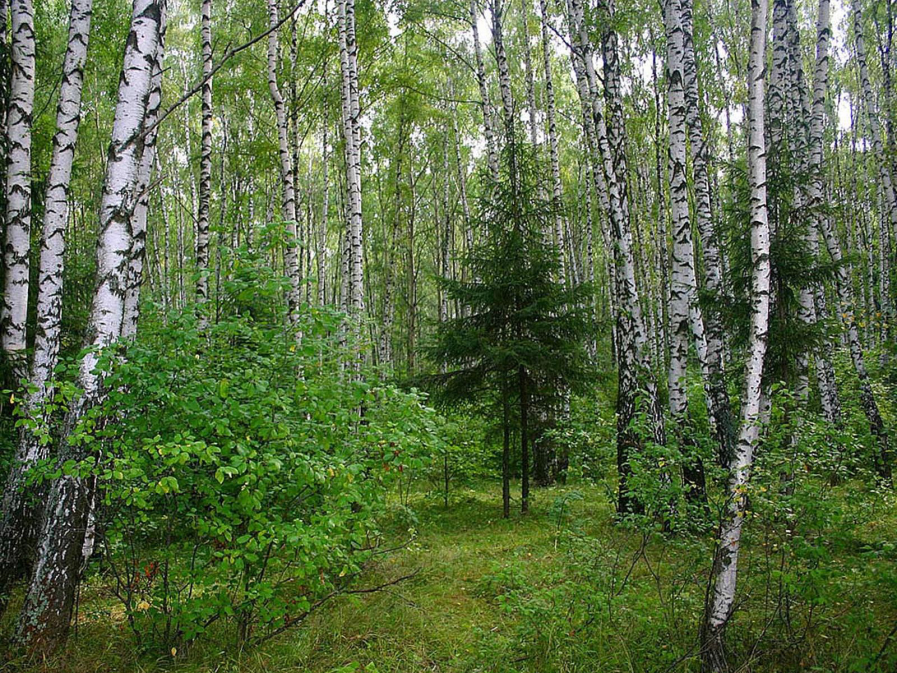 Прямые (контактные) взаимодействия между растениями.
Взаимное давление и сцепление стволов нередко оказывает отрицательное воздействие на растения. Однако чаще такие контакты встречаются в подземной сфере, где большие массы корней тесно переплетаются в небольших объемах почвы. Типы контактов могут быть различны — от простого сцепления до прочного срастания. Так, губительным в жизни многих деревьев тропического леса оказывается разрастание лиан, зачастую приводящее к обламыванию ветвей под их тяжестью и усыханию стволов в результате сдавливающего действия вьющимися стеблями или корнями. Не случайно некоторые лианы называют «душителями»
Фикусы-душители — общее название нескольких видов тропических и субтропических растений, которых объединяет специфический «душащий» образ жизни. Особенно много среди них представителей рода Фикус (Ficus). Такой образ жизни является адаптацией к существованию в тёмных тропических лесах в условиях острой конкуренции за свет. Они являются полуэпифитами, т. е. начинают свою жизнь как эпифиты, когда их семена, чаще всего распространяемые птицами, прорастают в трещинах в коре других деревьев. Потом молодое растение опускает корни вниз, чтобы они достигли земли. Постепенно оно обвивает своими побегами ствол растения-хозяина, стремясь подняться выше лесного полога, где больше света. Хозяин, не выдержав этого, умирает, и тогда душитель становится словно бы колоннообразным «деревом» с полым центром, поскольку ствол погибшего дерева-хозяина постепенно разрушается.
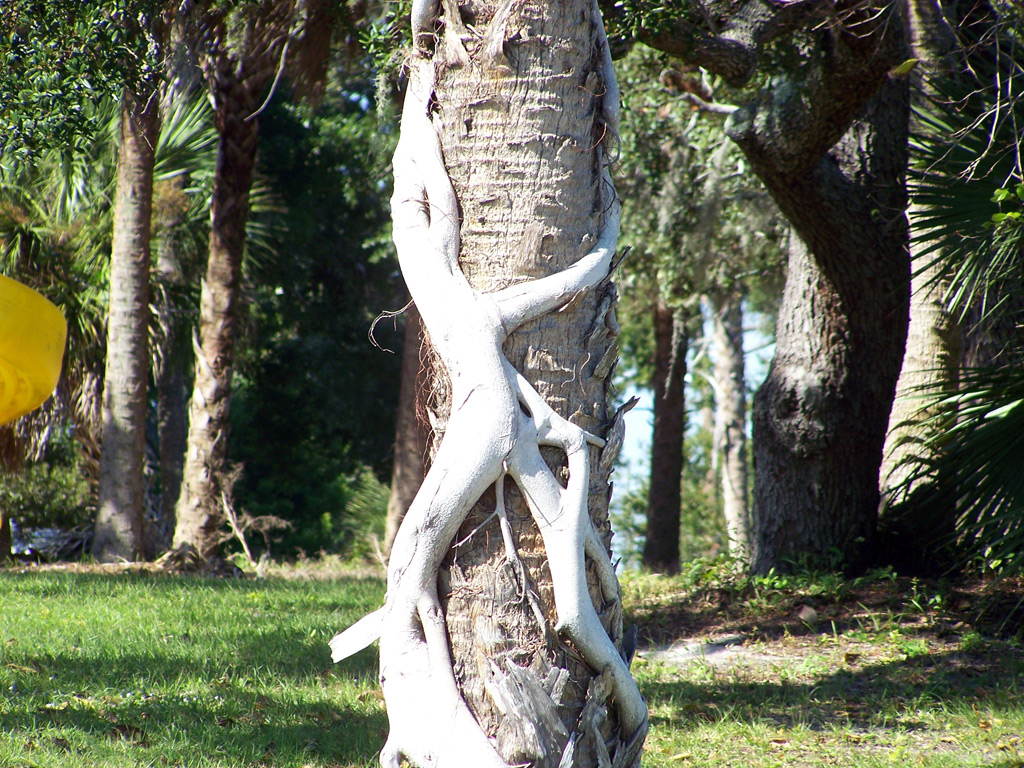 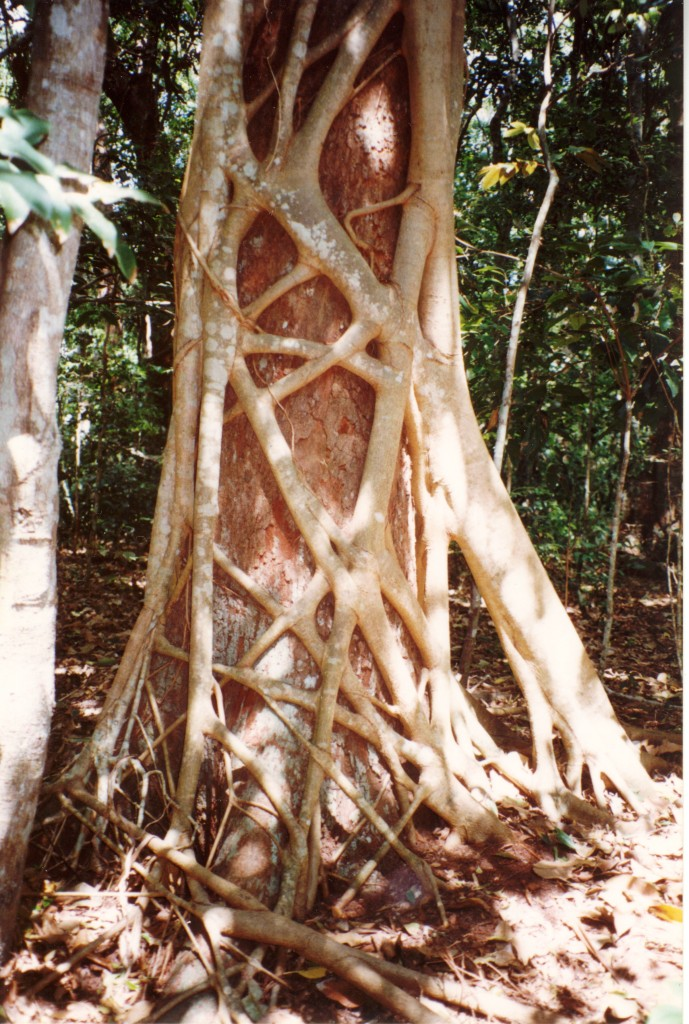 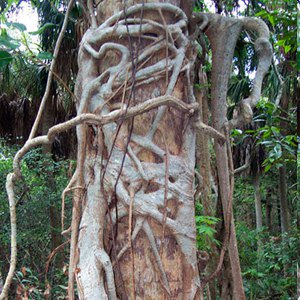 Ficus watkinsiana на стволе Syzygium hemilampra (Австралия)
Прямые (контактные) взаимодействия между растениями.
К форме механических контактов относится и использование в качестве субстрата одним растением другого. Растения, живущие на других растениях (на ветвях, стволах деревьев), без связи с почвой, получили название эпифитов, а поселяющиеся на листьях — эпифиллов. В отличие от паразитов они не вступают в прямой физиологический контакт с растением-субстратом, а самостоятельно существуют как автотрофные организмы. По мнению ученых, около 10% всех видов растений ведут эпифитный образ жизни. Наиболее богаты эпифитами тропические леса. К ним относятся многие виды бромелиевых, орхидейных.
Тилландсия уснеевидная (Tillandsia usneoides), или испанская борода. густо обвивает своими длинными серо-зелёными прядями стволы и кроны крупных деревьев (обычно кипарисов и старых дубов). Молодое растение корнями укрепляется в коре дерева, но не паразитирует на нём. Стебли испанского мха тонкие, нитевидные, сильно разветвлённые, с небольшими шиловидными листьями. Вся поверхность растения при этом покрыта мелкими чешуйками, служащими для поглощения осадков, росы и влаги из переувлажнённого тропического воздуха. По мере нарастания новых стеблей нижняя часть растения постепенно отмирает. Длина живых побегов составляет 15—20 см, отмершие побеги продолжают свисать с молодых, образуя «бороды» длиной до 3 м.
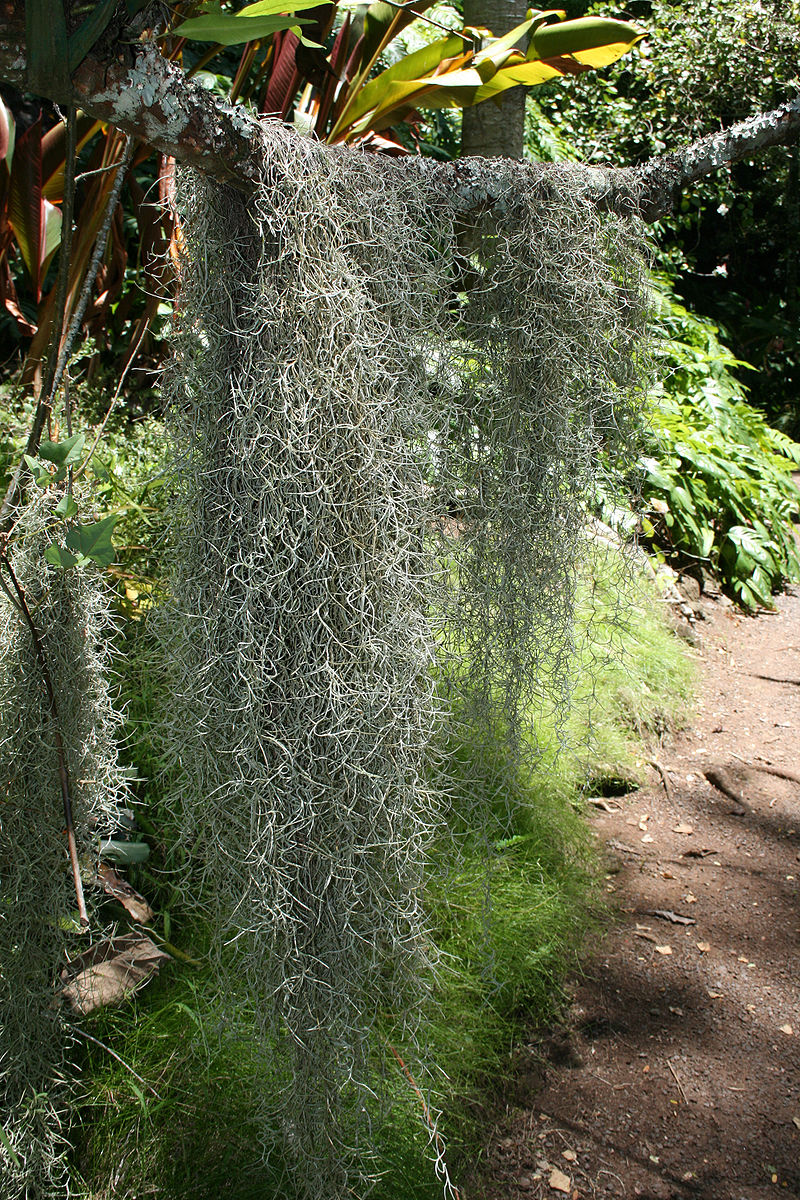 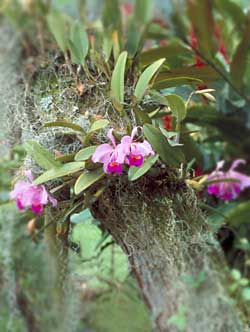 Орхидея - Cattleya trianae
Родиной является Колумбия, где орхидея произрастает эпифитно на деревьях. развивают многочисленные воздушные корни, лишённые волосков, зато снабжённые специализированной всасывающей тканью — веламеном.
Физиологические контакты между растениями включают паразитизм, симбиоз, сапрофитизм, срастание корней. 
Паразитизм — наиболее яркий пример прямых физиологических воздействий между растениями, т.е. переход одного из партнеров на гетеротрофный способ питания и существование за счет организма-хозяина.
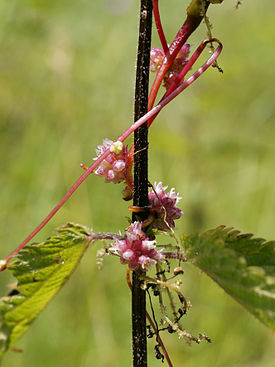 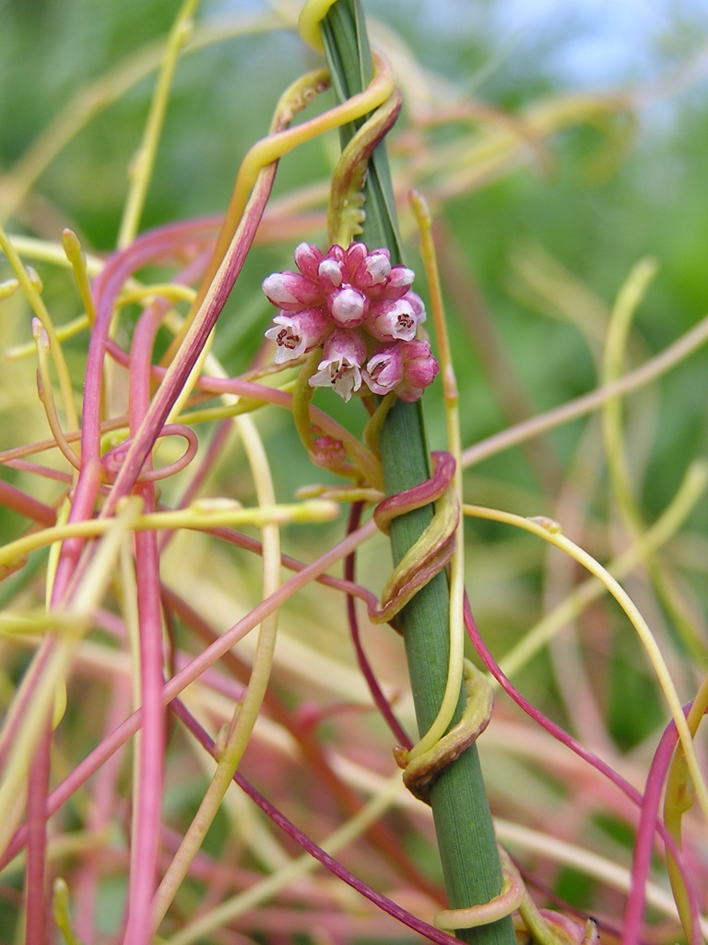 Повилика европейская (Cuscúta europaéa) – это травянистая однолетняя лиана – паразит, совершенно лишенный хлорофилла, зеленых листьев и корней. Стебли красноватые, тонкие, длиной до 100 см, обвивающиеся вокруг стебля и других органов растения-хозяина. С помощью особых присосок, внедряющихся в ткани растения-хозяина, повилика закрепляется на нем и питается его соками. Стебли иногда ветвятся. Все листья чешуйчатые, мелкие.
паразитирует, в первую очередь, на крапиве, а также на большом количестве других травянистых растений, реже древесных - тополя, клёна, ивы, орешника, ольхи чёрной, бузины.
Омела белая (лат. Víscum Аlbum) — кустарник; вид рода Омела семейства Омеловые (Viscaceae). Полупаразит: воду и минеральное питание получает от растения-хозяина, а органическое вещество фотосинтезирует самостоятельно. Имеет форму шара, прикреплённого к ветвям растения-хозяина. Паразитирует омела на многих декоративных и лесных древесных породах и избирательная способность её очень широкая. Из лиственных пород она встречается на тополе, липе, иве, клёне, берёзе, вязе, боярышнике, реже дубе, грецком орехе, грабе, белой акации.
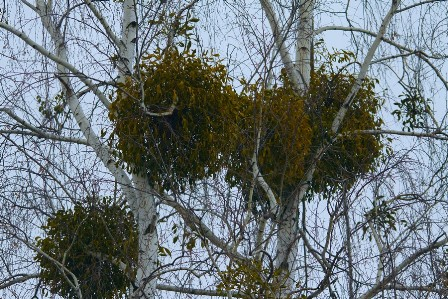 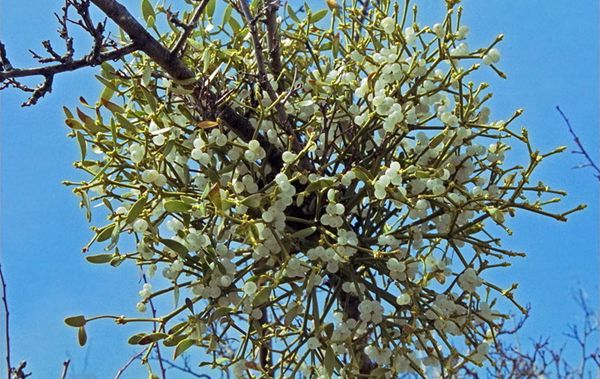 Симбиоз — это длительное сожительство организмов двух или нескольких разных видов растений или животных, когда их отношения друг с другом очень тесны и обычно взаимно выгодны. 
мирмекодия. 
Это растение-муравейник. Живет оно на ветках или стволах других растений. Нижняя часть его стебля сильно расширена и представляет собой как бы большую луковицу. Вся луковица пронизана каналами, сообщающимися между собой. В них и поселяются муравьи. Эти каналы возникают в процессе развития утолщенного стебля, а не прогрызаются муравьями. Следовательно, муравьи получают от растения готовое жилище. Но и растению приносят пользу живущие в нем муравьи. Дело в том, что в тропиках водятся муравьи-листорезы. Они приносят большой вред растениям. В мирмекодии поселяются муравьи другого вида, враждующие с муравьями-листорезами. Постояльцы мирмекодии не допускают листорезов к ее вершине и не дают им объесть ее нежные листья. Таким образом, растение предоставляет животному помещение, а животное защищает растение от его врагов.
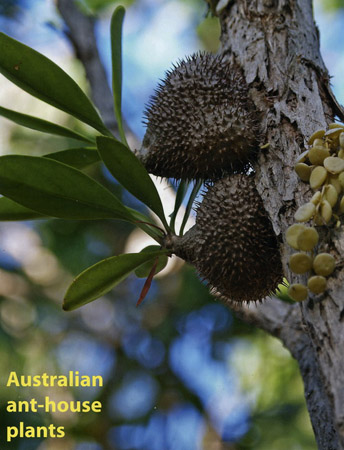 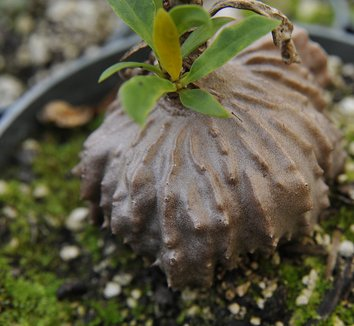 Срастание корней близко растущих деревьев (одного и того же вида или родственных видов) относится также к прямым физиологическим контактам между растениями.. В густых насаждениях ели Picea flies срастаются корнями около 30% всех деревьев. Установлено, что между сросшимися деревьями существует обмен через корни в виде переноса питательных веществ и воды. В зависимости от степени различия или сходства потребностей сросшихся партнеров между ними не исключены отношения как конкурентного характера в виде перехвата веществ более развитым и сильным деревом, так и симбиотические.
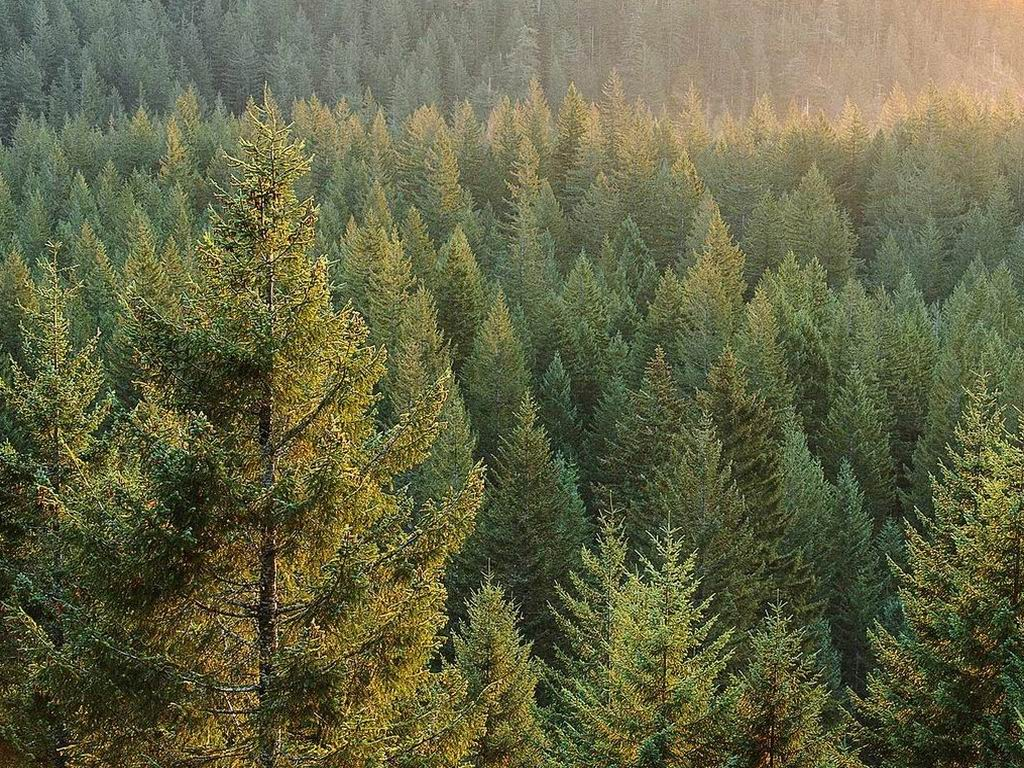 Определенное значение имеет форма связей в виде хищничества.
Росянка круглолистная (Drósera rotundifólia) — насекомоядное травянистое растение; семейства Росянковые. Листья распростёртые по поверхности почвы, с длинными черешками, собраны в прикорневую розетку. Листья сверху и по краям усажены красноватыми железистыми волосками в виде головок на длинных стебельках, которые достигают в длину 4—5 мм. Волоски выделяют клейкую жидкость в виде блестящих капель. Они чувствительны к раздражению, и когда насекомое попадает на лист, изгибаются и захватывают его.
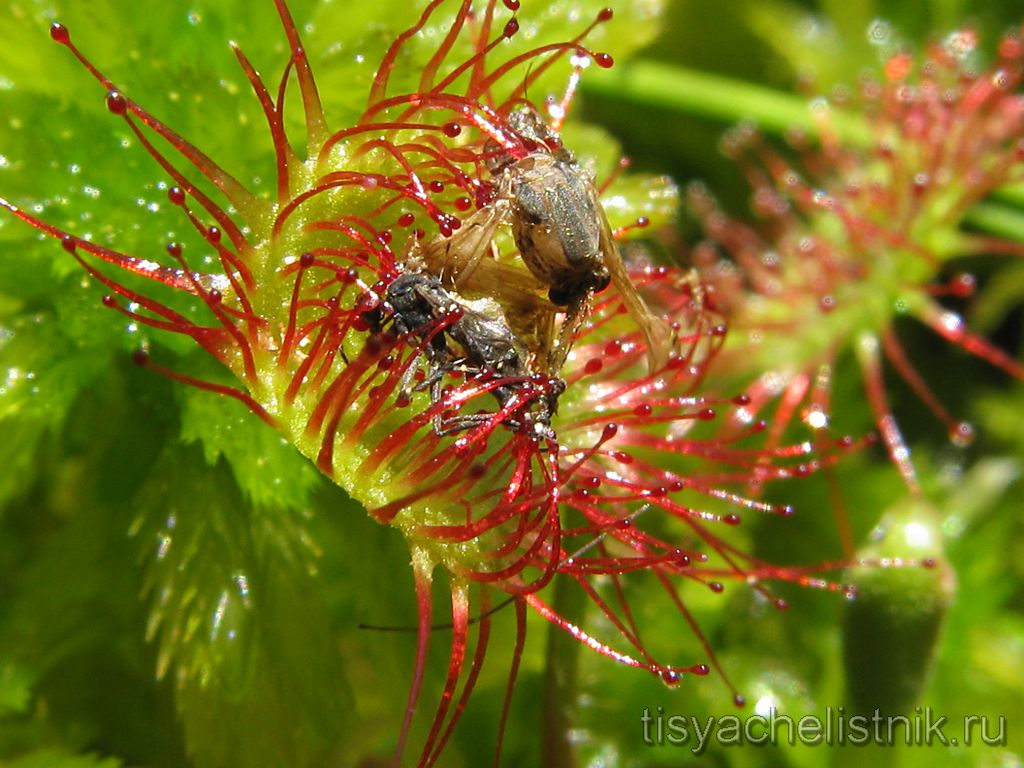 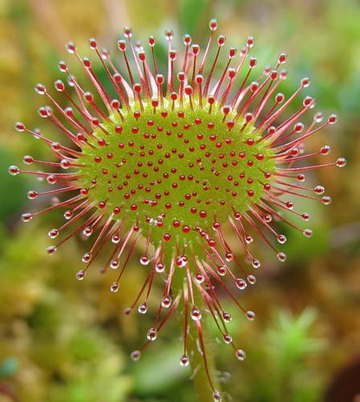 Непентес, или кувшиночник (Nepenthes) - единственный род насекомоядных растений семейства Непентовые, включающий в себя около 120 видов. произрастает на заболоченных территориях и тропических лесах. Ловчие аппараты непентеса представляют собой видоизмененные листья, они покрыты изнутри мельчайшими восковыми чешуйками, не позволяющими насекомому найти опору, чтобы выбраться из ловушки. Насекомые, привлечённые нектаром и яркой окраской кувшинчика, соскальзывают по гладкому краю ловушки внутрь и тонут в жидкости, которая содержит органические кислоты и пищеварительные ферменты, выделяемые желёзками на дне кувшинчика. Крышечка кувшина предотвращает попадание в кувшин дождевой воды и разбавления пищеварительной среды.
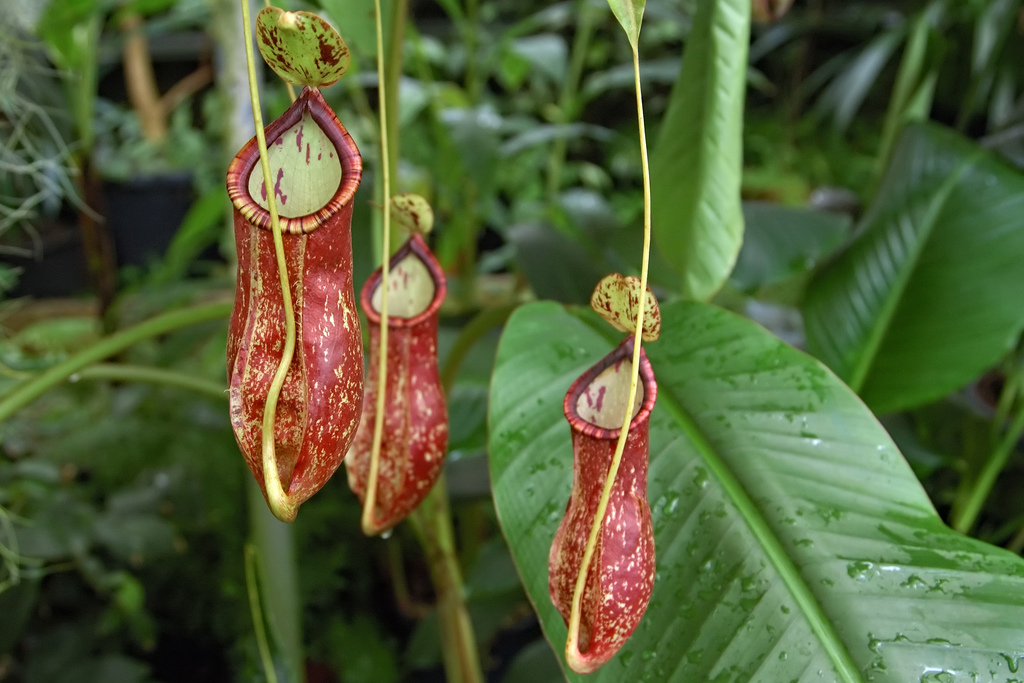 Косвенные трансбиотические взаимоотношения между растениями (через животных  и микроорганизмы)

Важная экологическая роль животных в жизни растений состоит в участии в процессах опыления, распространения семян и плодов. Опыление растений насекомыми, получившее название энтомофилии, способствовало выработке ряда приспособлений как у растений, так и насекомых. Например, цветки дикой моркови (Daucus carota), тмина (Carum carvi), опыляемые муравьями, цветки копытня Asarum europaeum, опыляемые муравьями и соответственно не поднимающиеся из-под лесной подстилки.
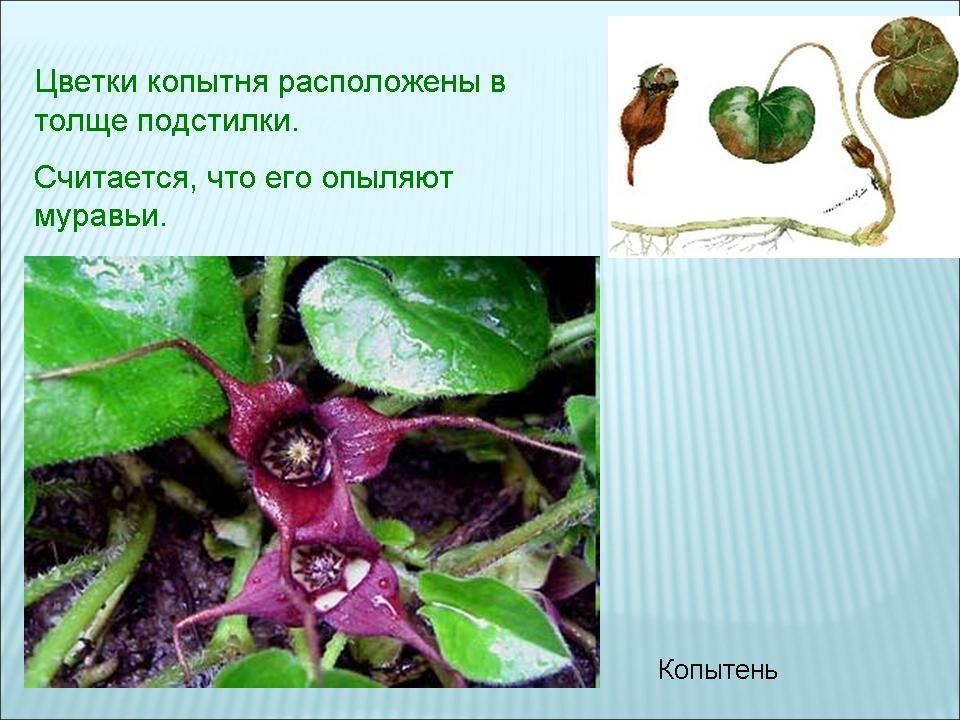 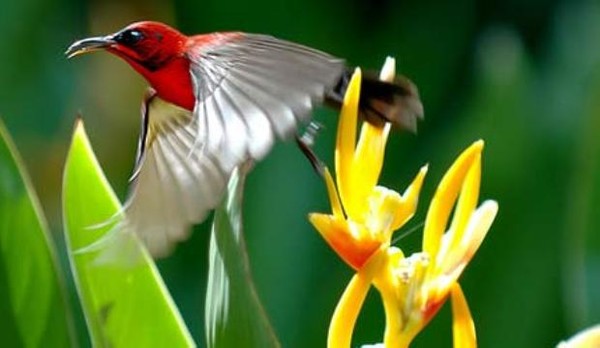 В опылении растений принимают участие и птицы. Опыление растений с помощью птиц, или орнитофилия, находит широкое распространение в тропических и субтропических областях южного полушария. Наиболее известные опылители - нектарницы и колибри. Цветки орнитофильных растений крупные, ярко окрашенные. Преобладает ярко-красная окраска, наиболее привлекательная для колибри и других птиц.
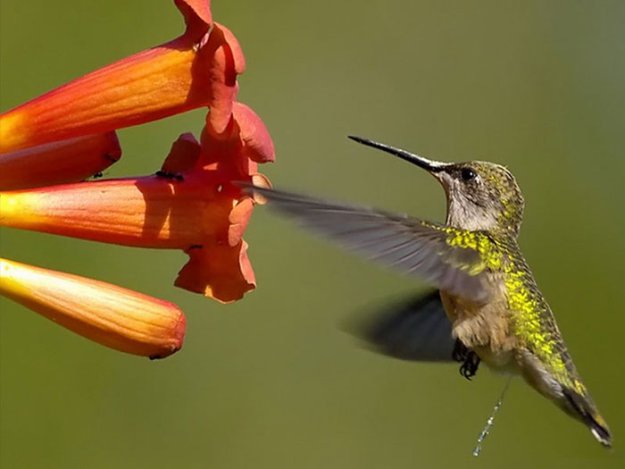 Распространение семян, плодов, спор растений при помощи животных называют зоохорией. Среди растений, чьи семена, плоды разносятся животными, в свою очередь, различают эпизоохорные, эндозоохорные и синзоохорные. В кустарниковом ярусе лесов, где обитает много птиц, преобладают эндозоохорные виды растений. Их плоды съедобны или привлекательны для птиц яркой окраской или сочным околоплодником. Следует отметить, что у семян многих эндозоохорных растений повышается всхожесть, а иногда и способность к прорастанию только после прохождения через пищевой тракт животного — многие аралиевные, яблоня Сиверса (Malus sieversu) и др.
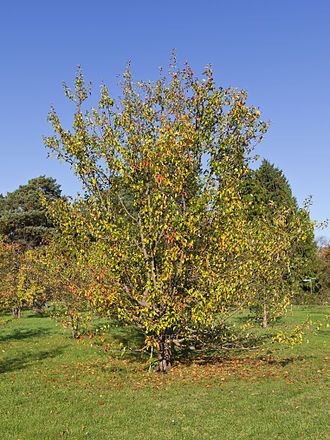 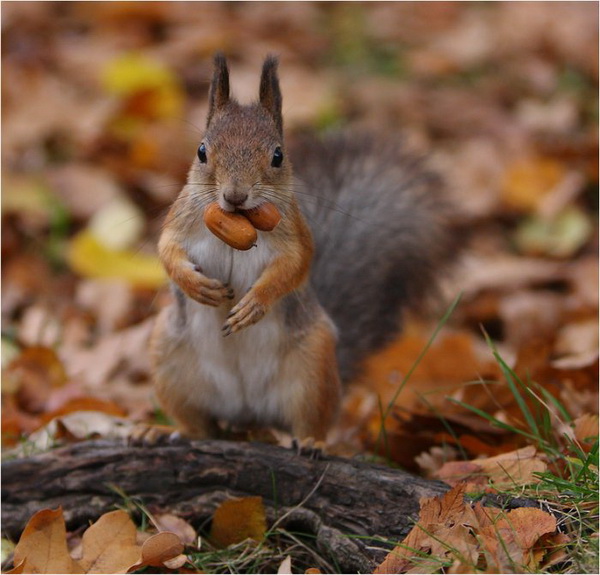 Съедобные плоды и семена дуба, сосны сибирской животные не поедают сразу, а растаскивают и складывают в запас. Значительная их часть при этом теряется и дает при благоприятных условиях начало новым растениям. Данное распространение семян и плодов получило название синзоохории.
В косвенных трансбиотических взаимоотношениях между растениями нередко выступают микроорганизмы. Ризосфера корней многих деревьев, к примеру, дуба, сильно изменяет почвенную среду, особенно ее состав, кислотность, и тем самым создает благоприятные условия для поселения там различных микроорганизмов, в первую очередь бактерий, таких, как Azotobacter chroocoteum, Tricholome legnorum, Pseudomonas sp. Эти бактерии, поселившись здесь, питаются выделениями корней дуба и органическими остатками, создаваемыми гифами микоризообразующих грибов. Бактерии, живя рядом с корнями дуба, служат своеобразной «оборонительной линией» от проникновения в корни патогенных грибов. Этот биологический барьер создается при помощи антибиотиков, выделяемых бактериями. Поселение бактерий в ризосфере дуба сразу же сказывается положительно на состоянии растений, особенно молодых.
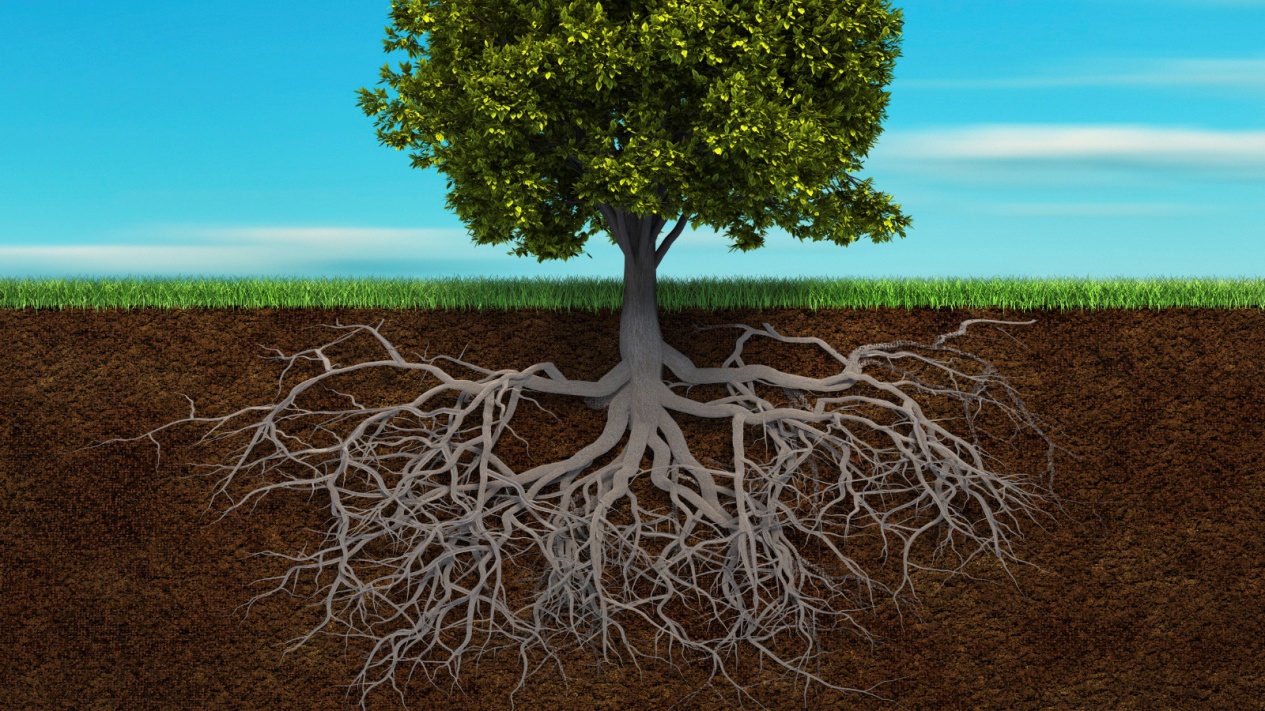 Косвенные трансабиотические взаимоотношения между растениями.
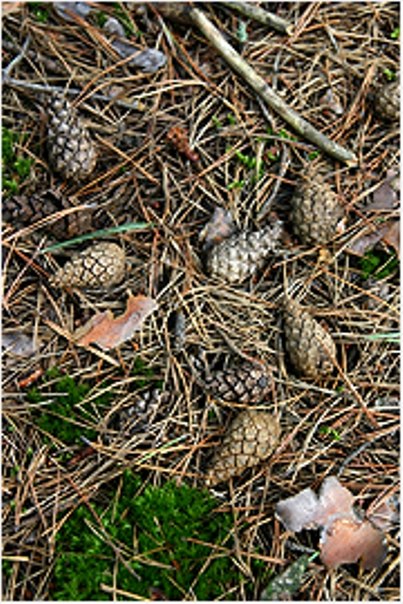 Изменение растениями среды — это наиболее универсальный и широко распространенный тип взаимоотношений растений при их совместном существовании. 
Например, в свежем опаде ели или бука содержатся вещества, тормозящие прорастание ели и сосны, а в местах со скудными осадками и слабым промыванием подстилки могут угнетать естественное возобновление древесных пород.
В качестве особой формы трансбиотических взаимоотношений растений выделяют конкуренцию. Это те взаимные или односторонние отрицательные влияния, которые возникают на основе использования энергетических и пищевых ресурсов местообитания.
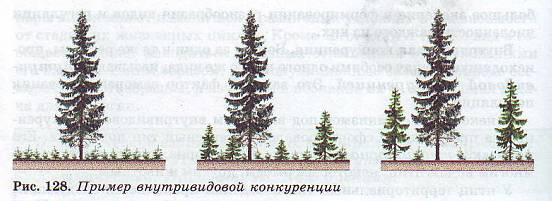 Межвидовая конкуренция проявляется у растений так же, как и внутривидовая (морфологические изменения, снижение плодовитости, численности и т. д.). Доминирующий вид постепенно вытесняет или сильно снижает его жизнеспособность.
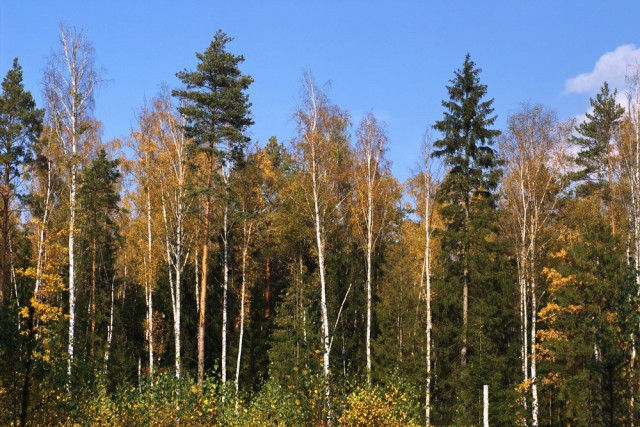 Конкуренция между елью и березой
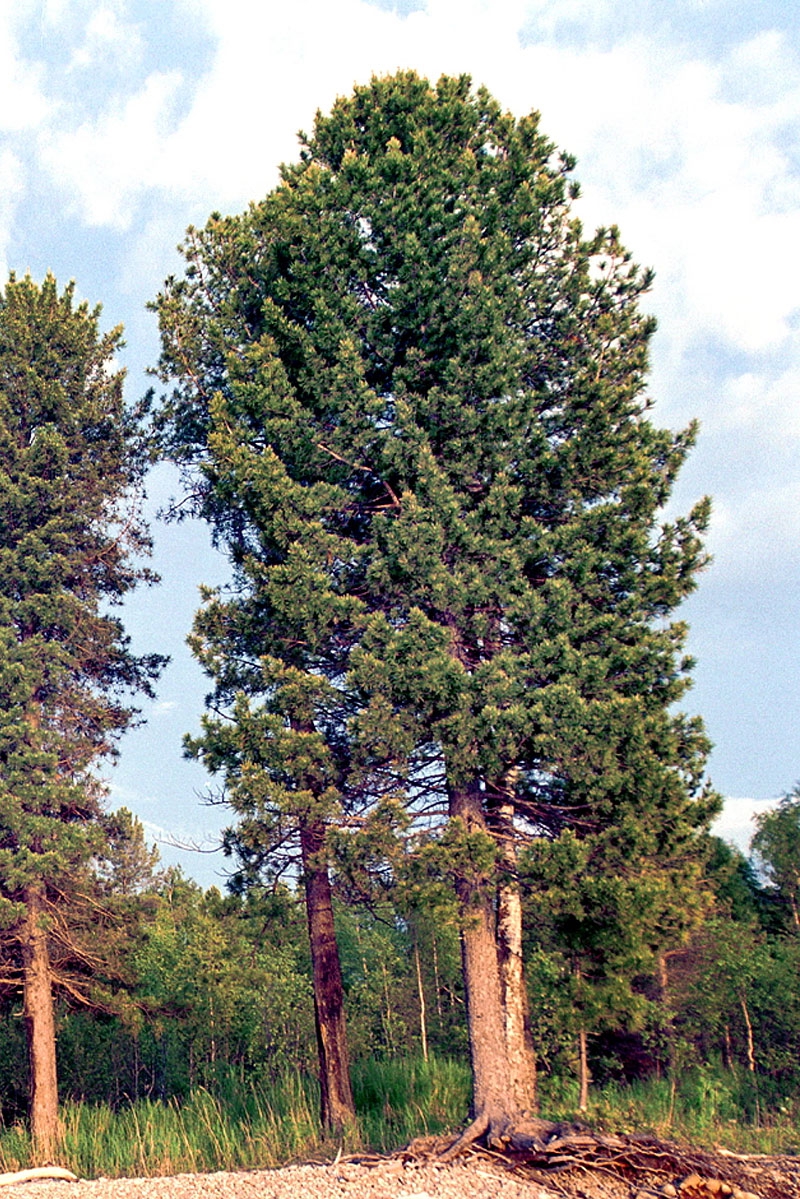 Антибиоз - форма антагонистических взаимоотношений организмов, когда один из них угнетает жизнедеятельность других чаще всего выделением особых веществ, так называемых антибиотиков и фитонцидов. Антибиотики выделяются низшими растениями (грибы, лишайники), фитонциды - высшими. Так, гриб пеницилл выделяет антибиотик пеницилл, подавляющий жизнедеятельность многих бактерий. Фитонциды, оказывающие бактерицидное действие, выделяют сосна, кедр и другие растения.
Кедр сибирский (Рinus sibirica)
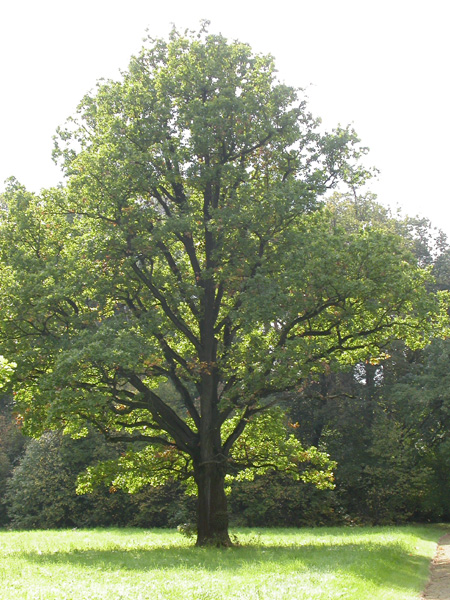 Различают формы антибиоза:
Aллелопатия - взаимодействие растительных организмов в фитоценозах - химическое взаимовлияние одних видов растений на другие посредством специфически действующих корневых выделений, продуктов метаболизма надземной части (эфирных масел, гликозидов, фитонцидов, которые объединяются единым термином - колины). Чаще всего аллелопатия проявляется в вытеснении одного вида другим. Например, пырей или другие сорняки вытесняют или угнетают культурные растения, орех или дуб своими выделениями угнетают травянистую растительность под кроной и т. д.
Дуб черешчатый (Quercus robur)
Как крайнюю форму аллелопатии или невозможность существования того или иного вида в присутствии другого в результате интоксикации среды, называют аменсализмом. Аменсализм соответствует прямой конкуренции, антибиозу и антагонизму. Так, благодаря выделению корнями токсических веществ ястребинка волосистая (Hieracium pilosella) из семейства сложноцветных вытесняет другие однолетние растения и нередко образует чистые заросли на довольно больших площадях.
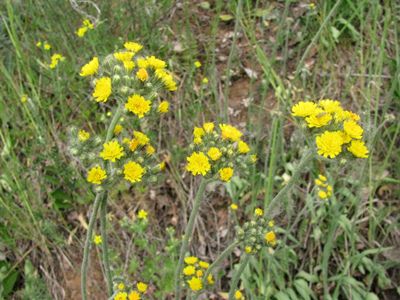 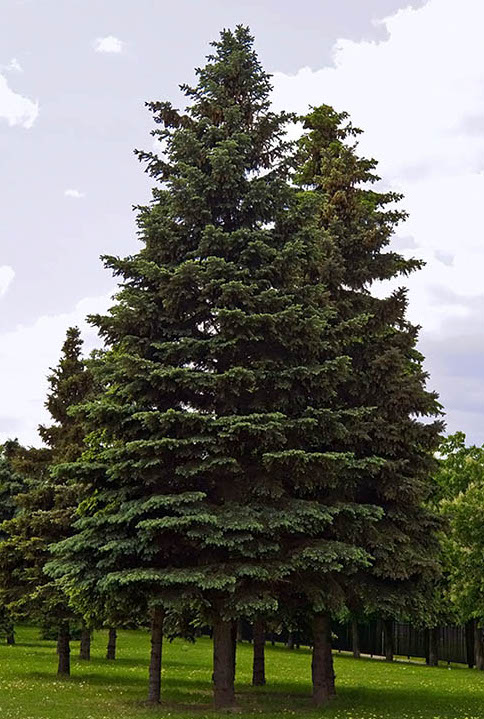 Растения, наиболее активно и глубоко преобразующие среду и определяющие условия существования для других сообитателей, называют эдификаторами. 
Различают сильные и слабые эдификаторы. К сильным эдификаторам относят ель (сильное затенение, обеднение почв питательными веществами и др.), сфагновые мхи (задержание влаги и создание избыточного увлажнения, увеличение кислотности, особый температурный режим и т. д.).
Ель обыкновенная (Ргсеа abies)
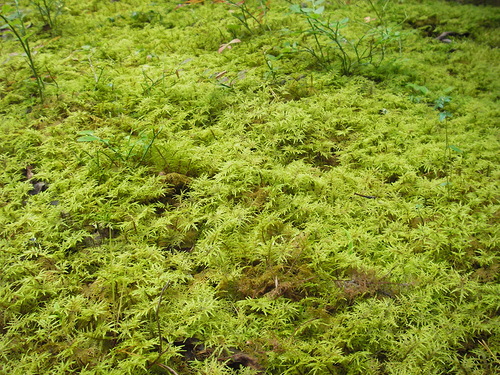 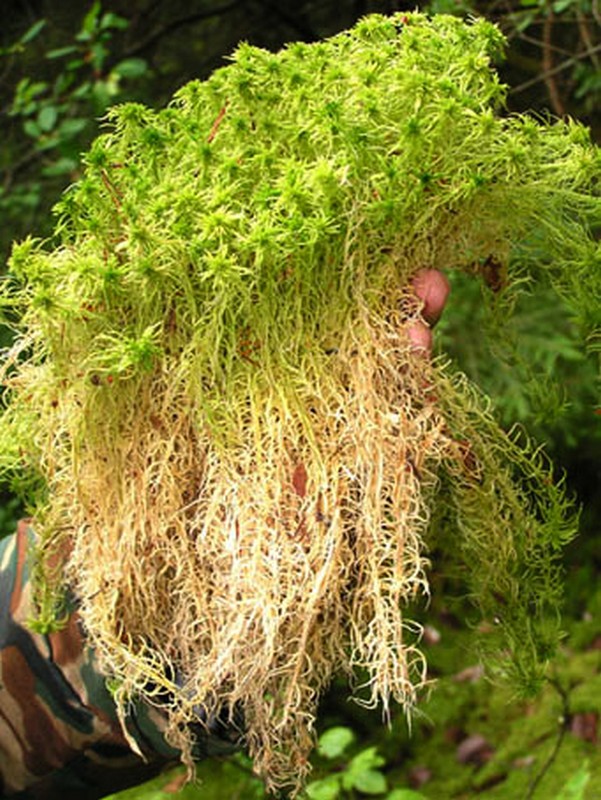 Сфагнум, или Торфяной мох (Sphágnum)
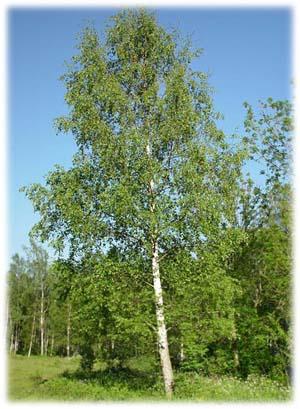 Слабыми эдификаторами являются лиственные породы с ажурной кроной (береза, ясень), растения травянистого покрова лесов.
Береза повислая (Betula pendula)